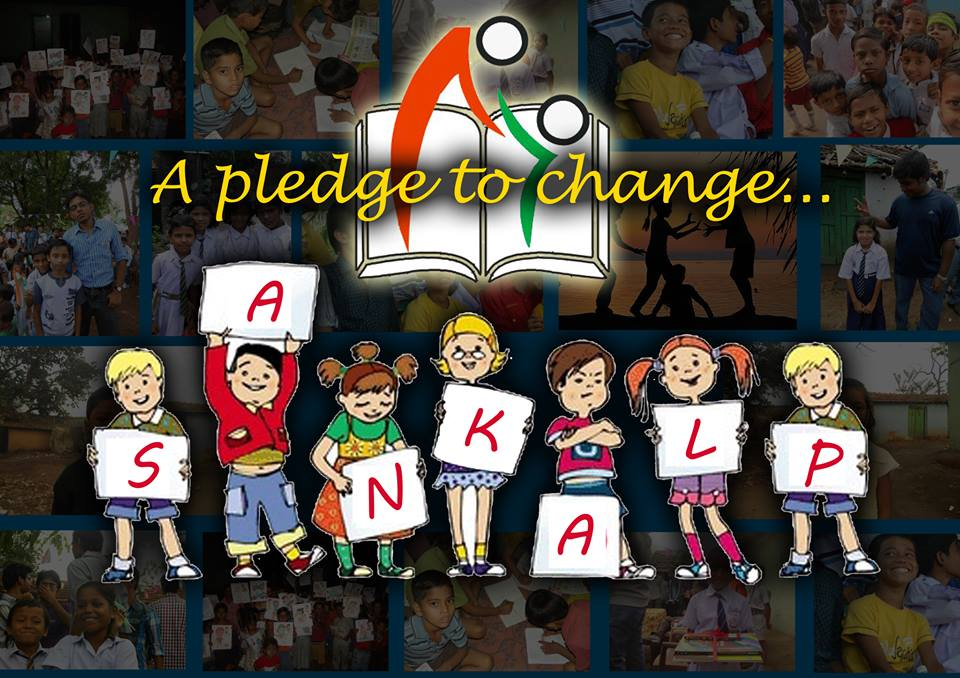 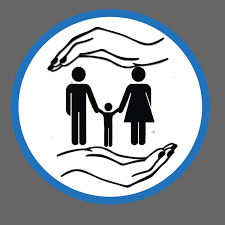 HEALTH CAMPS: AN INSIGHT
These are small duration camps organised in different parts of the country on the basis of health needs of a specific location. These health camps aim at promoting health seeking behaviour in the long term and thus, unlike a general curative health camp, these camps also majorly work on building awareness regarding common ailments, family planning methods, nutrition and hygiene and sanitation. These camps provide comprehensive health services free of any cost. These health camps are organized with support from corporates, civic bodies, the government, NGOs and individual volunteers. Sankalp has conducted over 5 general health camps till date and has benefitted more than 350 people directly
HEALTH CAMP@ MOHAN NAGAR CENTRE
Sankalp organized  a health camp at its Mohan Nagar Centre on 21st Feb 2016
The camp was organized in association with Brahmakumari NGO , Adityapur
Brahmakumari had arranged for the visit of doctors of Government Hospitals whereas medicines distributed to needy children and parents were sponsored by Sankalp
Around 120 children and their parents particularly mothers were given 
Free of cost check up 
Medicines were distributed as per prescription
Critical health issues of every patient was noted
Health Camp 
@ 
Mohan Nagar Centre
Adityapur
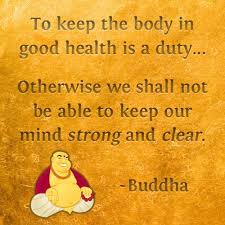 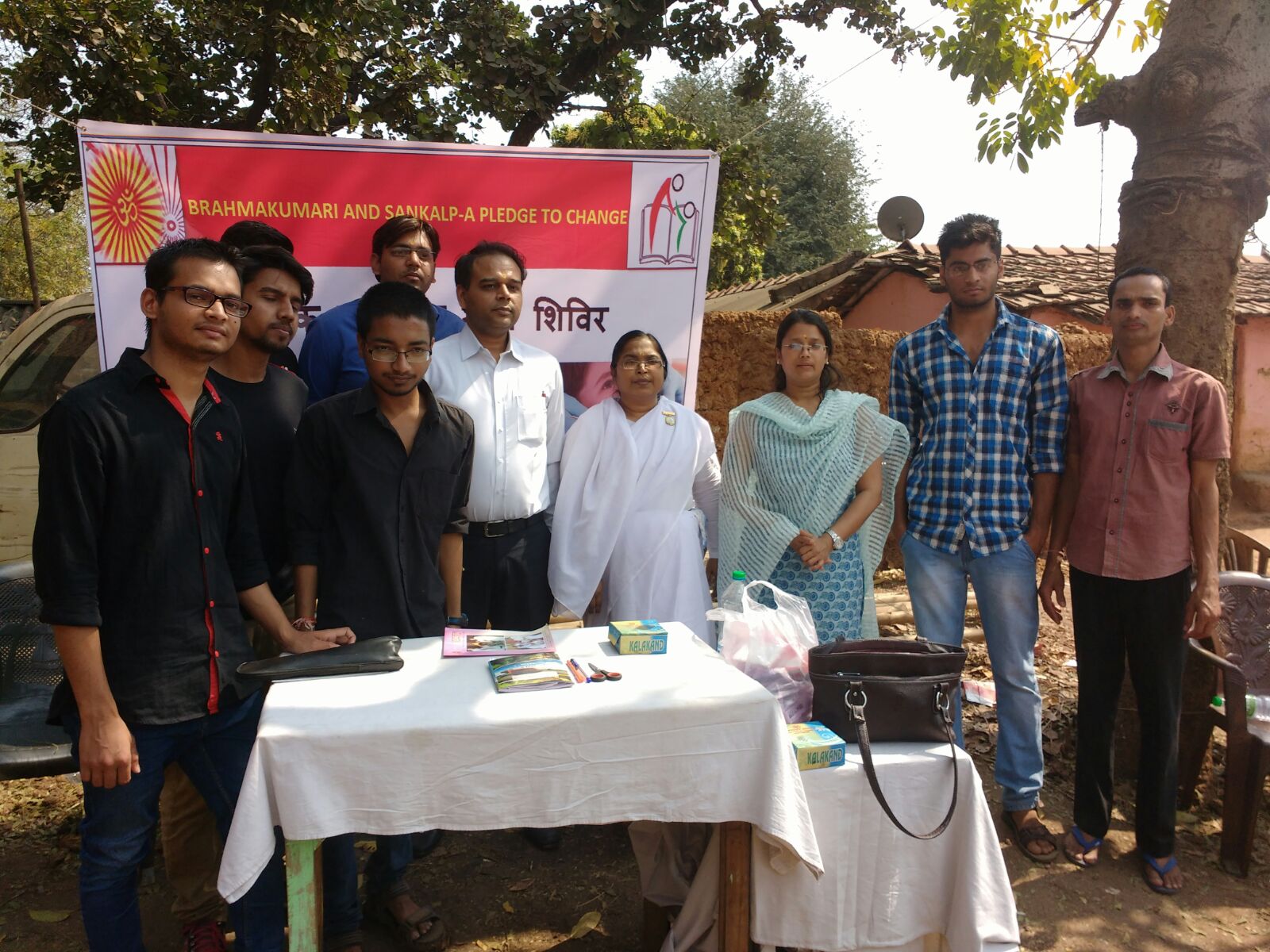 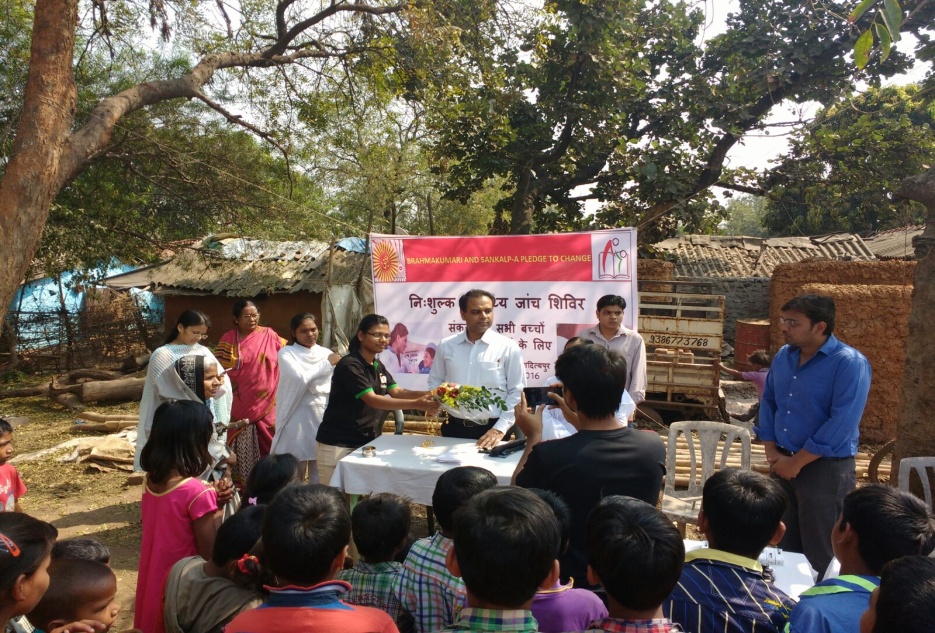 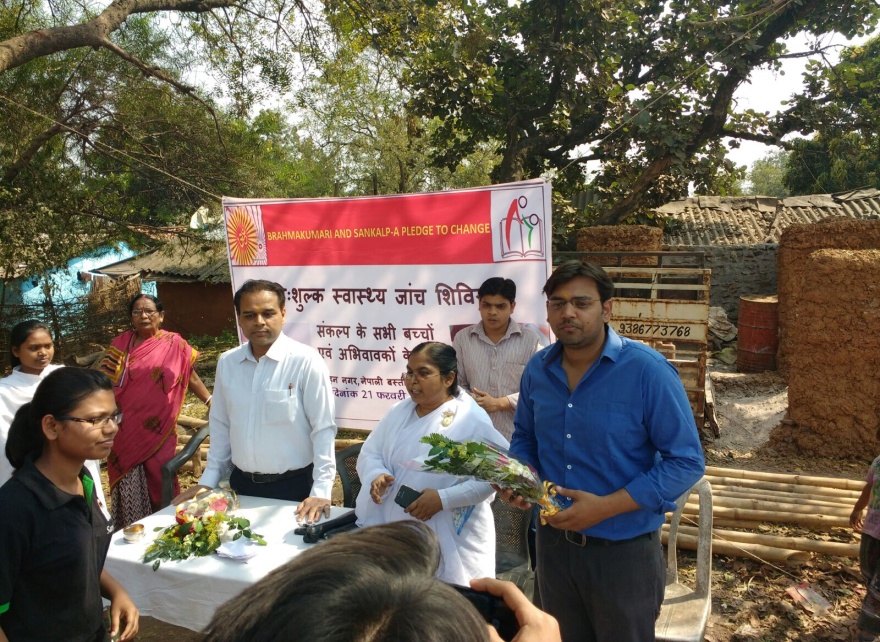 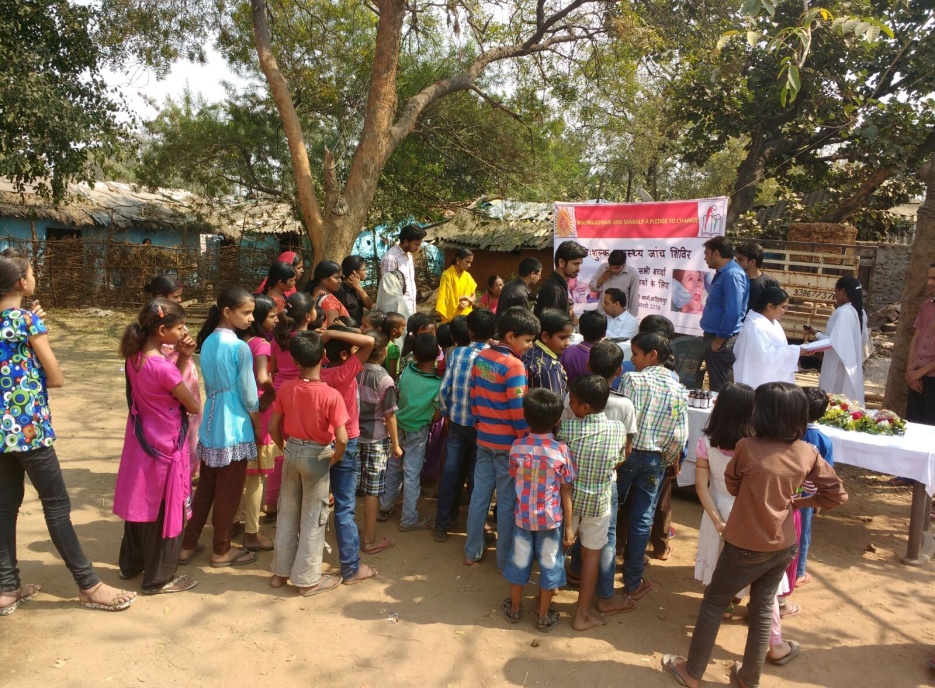 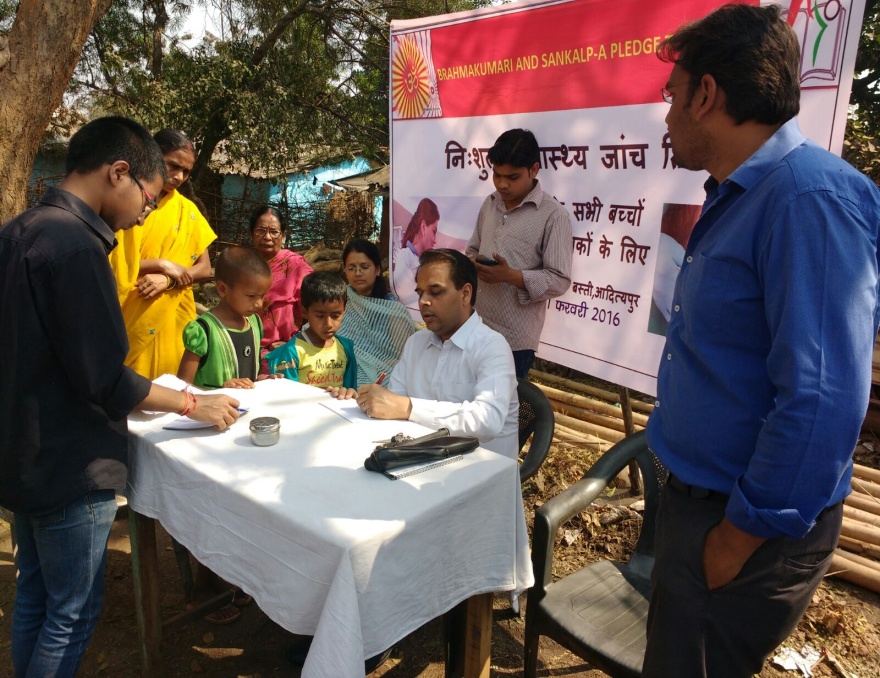 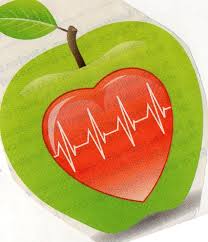 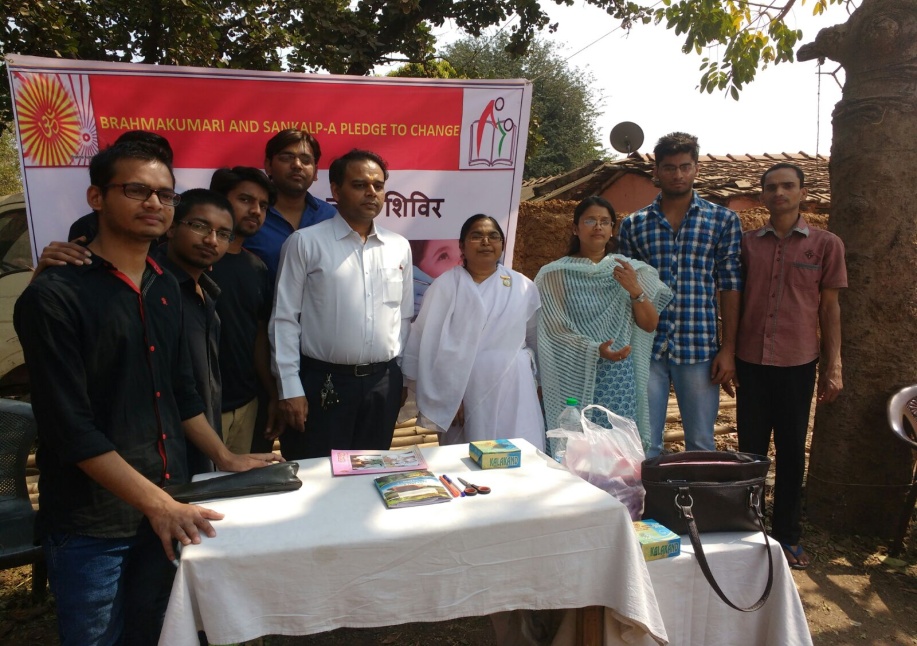 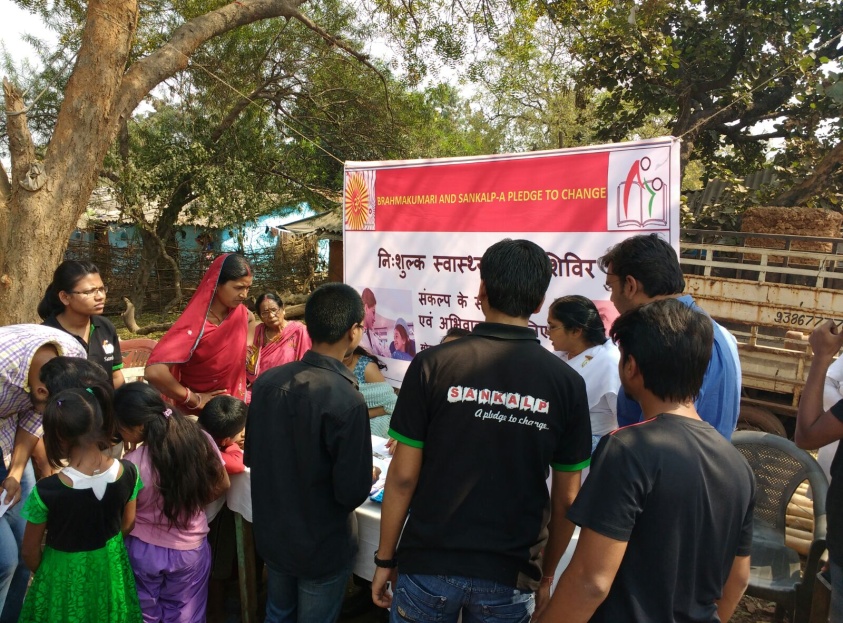 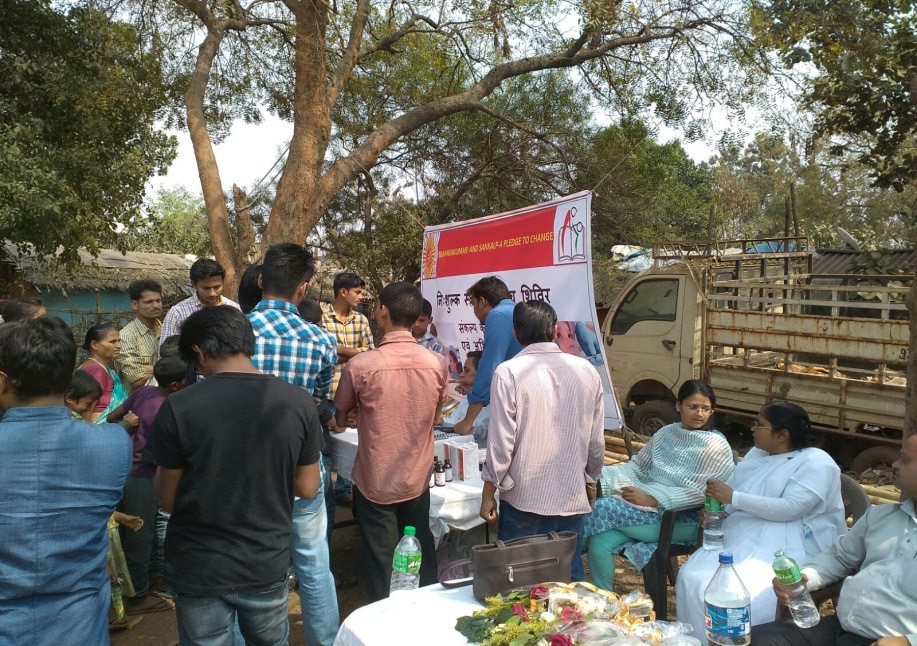 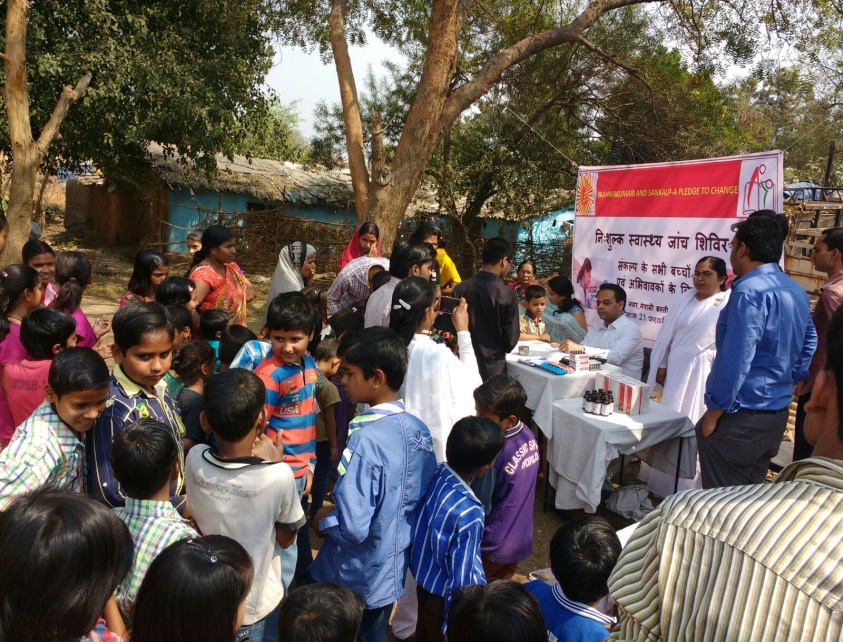 Come let’s be a part of the noble mission called 
The Joy of Giving because
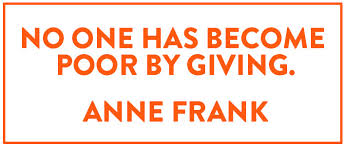 EASY WAY TO DONATE NOW
You can donate at any our centres by just making a call to Sankalp-A Pledge to Change volunteers.
All our centres run 6 days a week 
You may donate books from
Class 1-8- Course Text Books (Any Board)
Story Books
Unused stationery
Any other items like bag, toys, uniforms etc.
Relevant Contact Nos. Are
Subodh Kumar Das-9798756336
Mayank Aggarwal  -9031975746
Suresh Pareek       -7209632032
Vikas Dixit            -9472706225
ACCOUNT DETAILS FOR SUPPORT
Sankalp Account Details
You can transfer funds online into our account:-
“SANKALP” A/C No.-31114719936
CIF No: 85757412911
IFSC Code: SBIN0001882
MICR Code: 831002004
Branch code: (1882)
Branch: SBI- RIT JAMSHEDPUR

You may also visit our website and pay through online link available over it.
www.sankalpnitjamshedpur.org
“You have not lived today until you have done something for someone who can never repay you.”
Thank You

www.sankalpnitjamshedpur.org